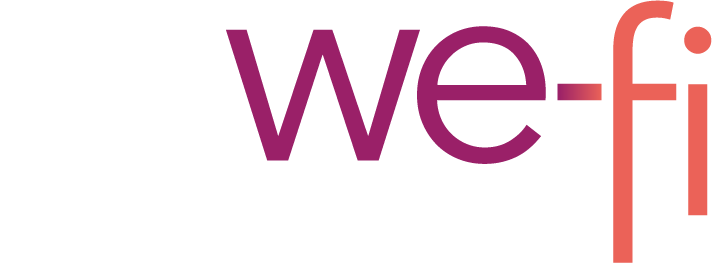 WE Finance Code
Unleashing Finance For Women Enterprises



February 2024
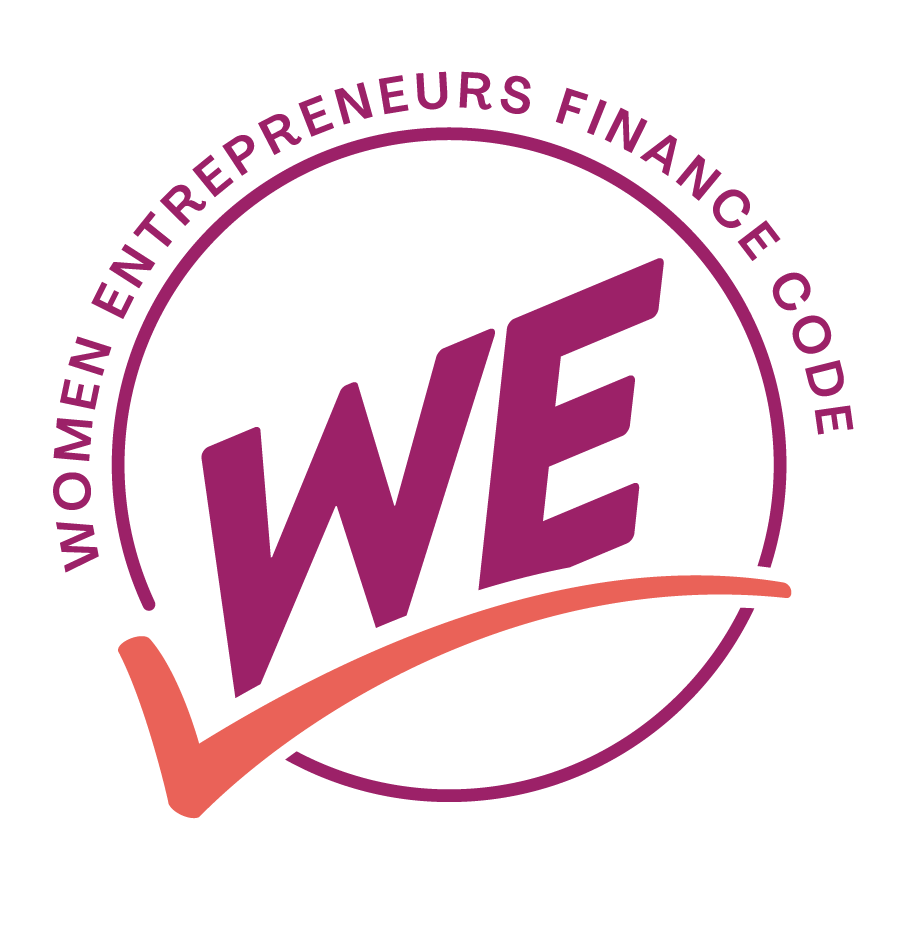 Agenda
Workshop Agenda and Goals
Women Entrepreneurs: The $5 trillion opportunity
Profitability
Companies with more women in leadership roles were 21% more likely to outperform their counterparts in terms of profitability. (McKinsey)
For 5 consecutive years, the average NPLs for loans to WSMEs have been lower than total SME portfolio. (IFC, Financial Institution clients)
Over 400 million women entrepreneurs around the world have vast potential to grow their businesses 2
Risk profile
Companies with women on their boards demonstrated better risk management practices, leading to lower volatility in stock performance. (Credit Suisse)
$5-6 trillion value addition
to the global economy if women and men participated equally as entrepreneurs1
Innovation
Companies with women in leadership roles were more likely to introduce new products and services. (Harvard Business Review)
$1.7 trillion revenue opportunity 
for Financial Service Providers 2
Management
Well-managed enterprises with sound management practices, such as setting performance indicators and monitoring them, are more likely to be led by women. (EIB Finance in Africa)
Strong business case 
Growing evidence of women entrepreneurs’ lower risk profile, greater customer loyalty and cross sell
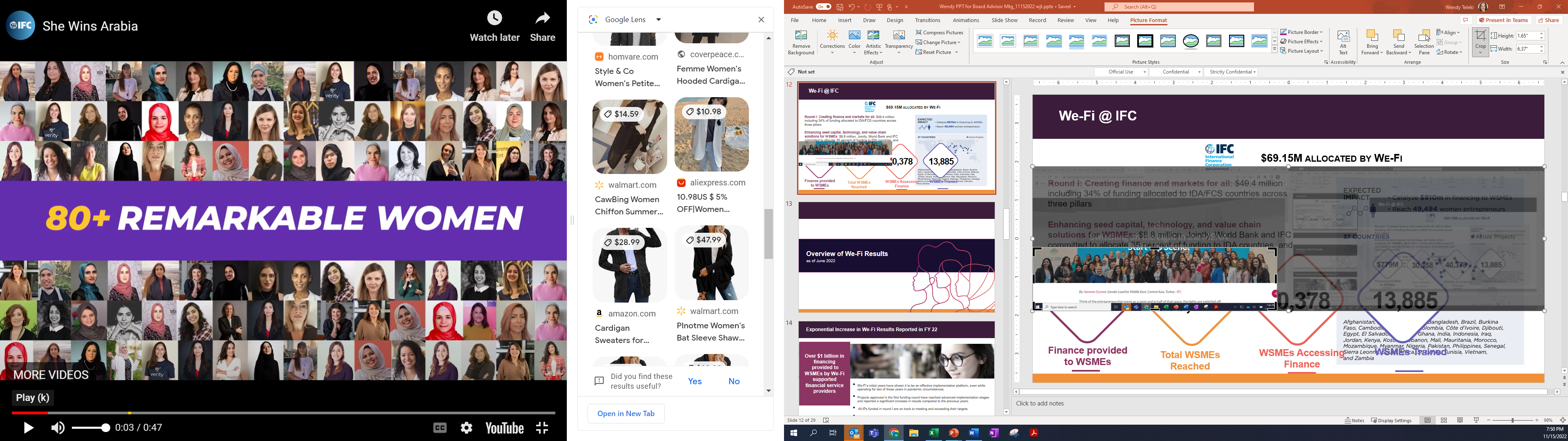 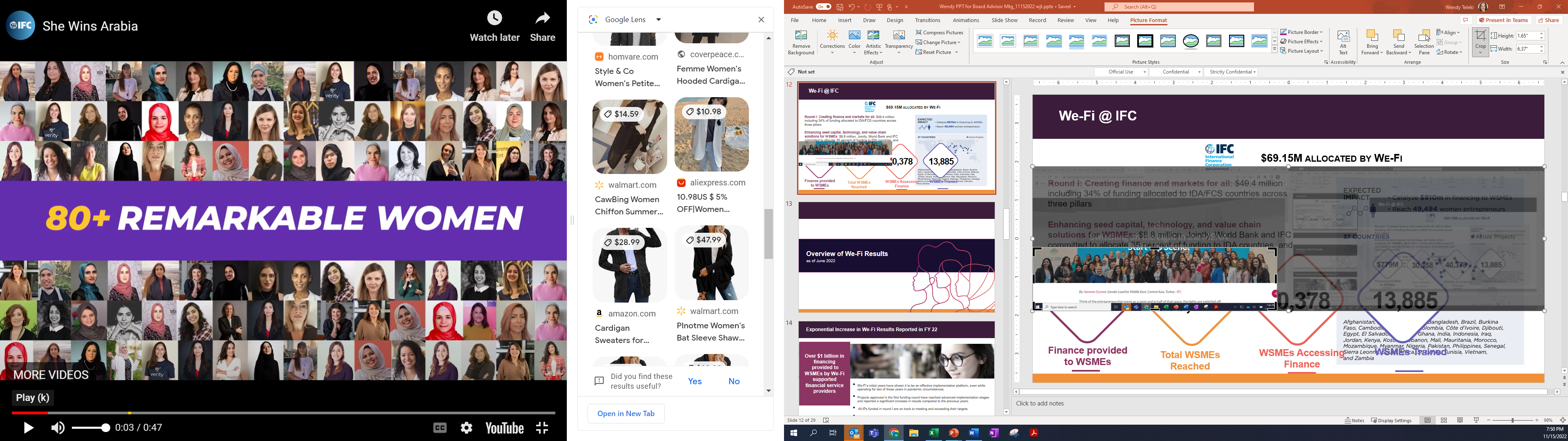 1We-Fi Supporting Women Entrepreneurs in Developing Countries: What works? 2022
2IFC WSME Financing gap
[Speaker Notes: Customize with country specific data to estimate the size of the opportunity.]
Unlocking the segment’s potential will require addressing systemic constraints
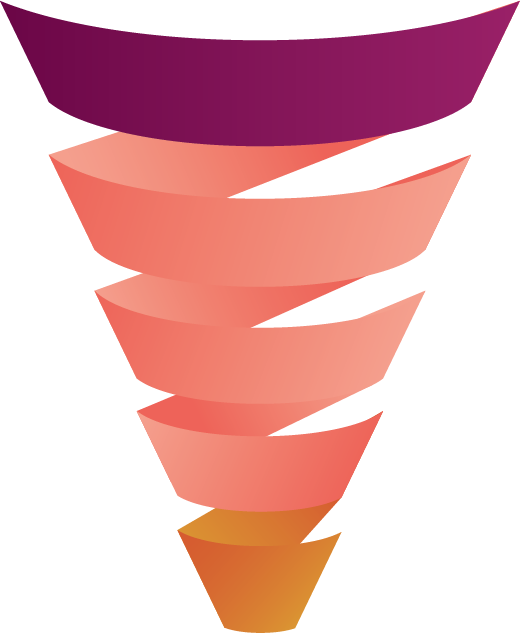 While over half of women in developing countries want to be entrepreneurs, twice the rate of developed countries, …
…they face significant barriers…
…that limit their ability to realize their potential
$1.7 trillion financing gap
< 2% of VC Funding to female teams
9%-17%
of women in developing countries
run their own businesses
25%
Fewer women start businesses than men
2X more loan rejections
36%
Gap in growth expectations between female and male entrepreneurs
14%-35%
of women in developing countries
aspire to run their own businesses
Skills & sector selection
Social norms, care burdens
75% of the legal rights of men
…and COVID-19, Climate Change, Conflict have a disproportionate impact on women entrepreneurs
4
[Speaker Notes: Customize with data and specific information on local constraints.]
Agenda
Workshop Agenda and Goals
The WE FINANCE CODE was launched by We-Fi, its Implementation Partners and Founding Global Signatories announcing 24+ country pilots
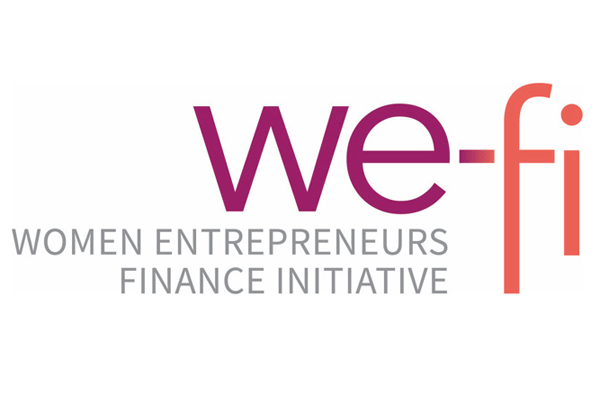 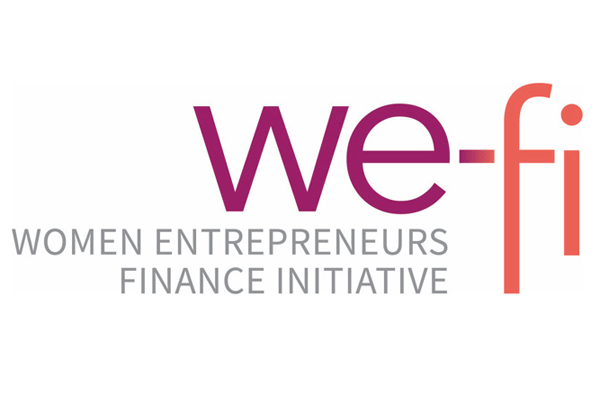 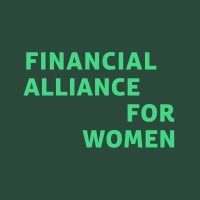 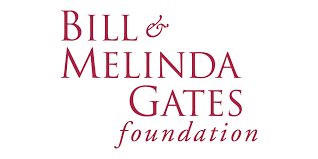 Global Coordinators
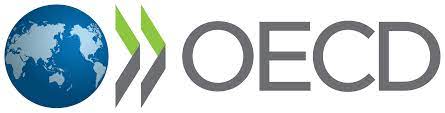 Donors
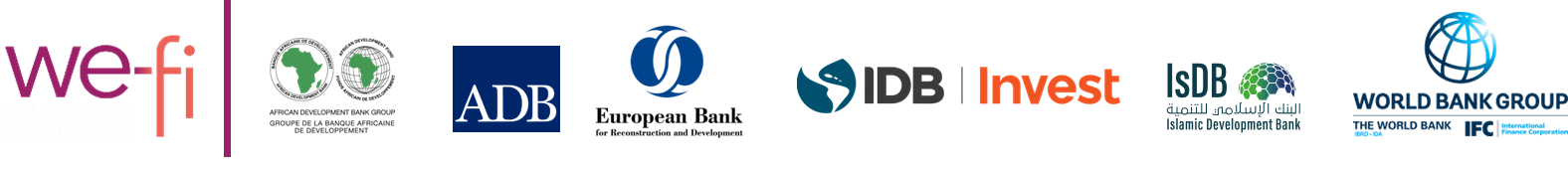 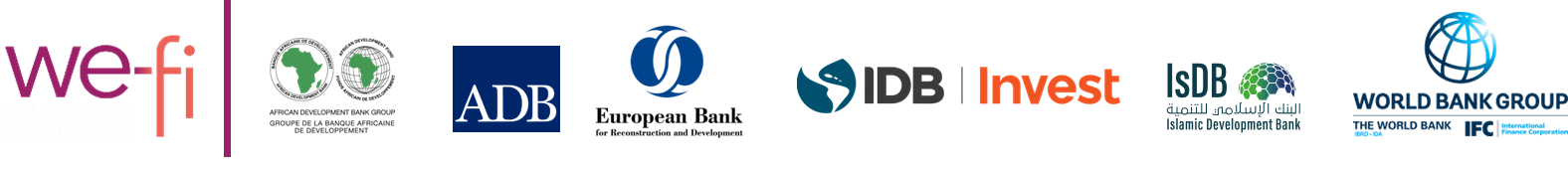 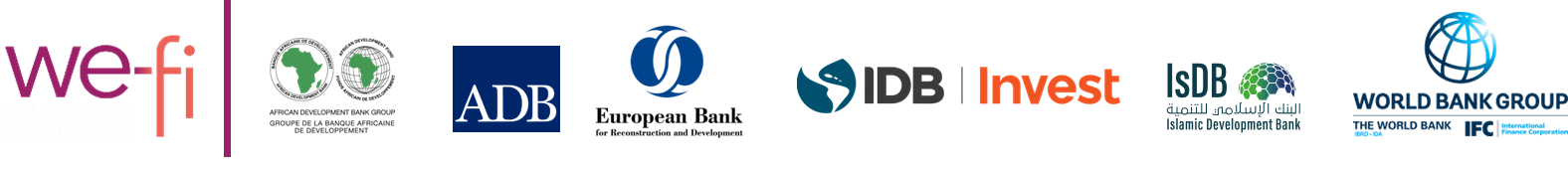 IPs/Joint Statement 
of Support
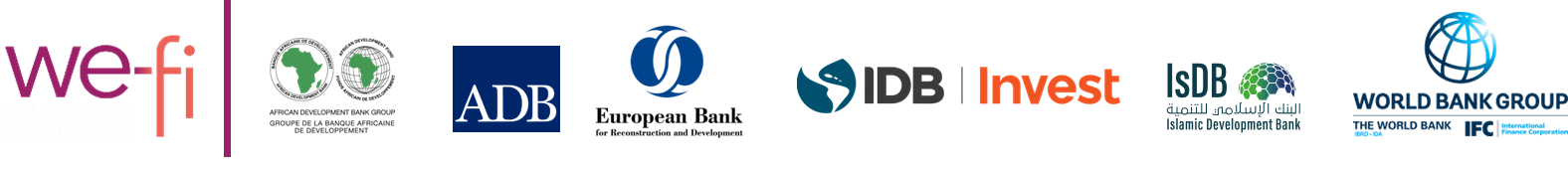 Global Signatories     to Date
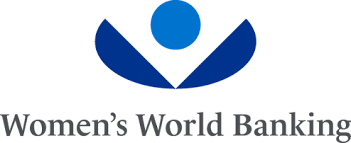 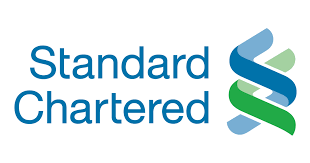 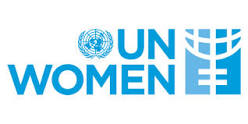 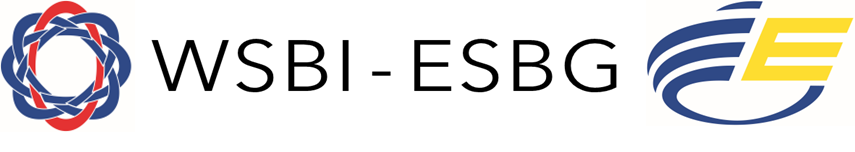 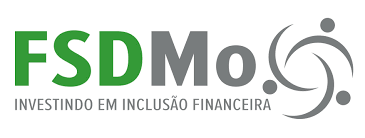 ADB: 	Indonesia (with IsDB), Fiji, Sri Lanka
EBRD:	Egypt, Morocco; Albania, Bosnia and Herzegovina, Kosovo, Montenegro, N. Macedonia, Serbia; Kazakhstan, Kyrgyz Republic, Mongolia, Tajikistan, Uzbekistan
IDB Invest: Dominican Republic
WB: 	Madagascar, Mozambique, Rwanda, Kenya, Somalia, Cote d’Ivoire, Nigeria, Senegal 
Other: 	Netherlands Jordan
Country Pilots
Launched
6
[Speaker Notes: Mention that global signatories like FAW and WSBI create paths for FSPs to sign up in countries without national programs and global partners can plug into Country Programs.]
Who participates in the Code and why?
The Code engages the financial ecosystem to effect systems change.
Investors and other Stakeholders  
(Standard setters, global orgs., donors, knowledge partners)

More impact through complementary initiatives
Pipeline for gender-lens  investment ​
Greater gender equality and women’s economic empowerment & leadership​
Increased harmonization and standards globally ​
Stronger evidence and know-how related to sex-disaggregated data ​cases.
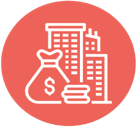 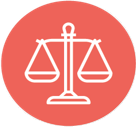 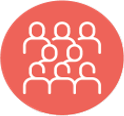 Financial Service 
	Providers 
(Banks, MFIs, FinTechs, VCs)


Greater access to customer segment ​with high growth potential

Recognition by clients, staff, investors, and ecosystem​

Improved data-driven decision making and financial services for WMSMEs​

Access to cross-sector networks and learning
National Actors
	(Regulators, policymakers, 
	industry associations)



Increased financial inclusion of WMSMEs​

Improved data and data-driven policymaking​

Improved engagement and incentives and alignment across the ecosystem ​

More diverse leadership in the financial sector
We-Fi is piloting the Code in 24 countries
7
What is the Women Entrepreneurs Finance Code?
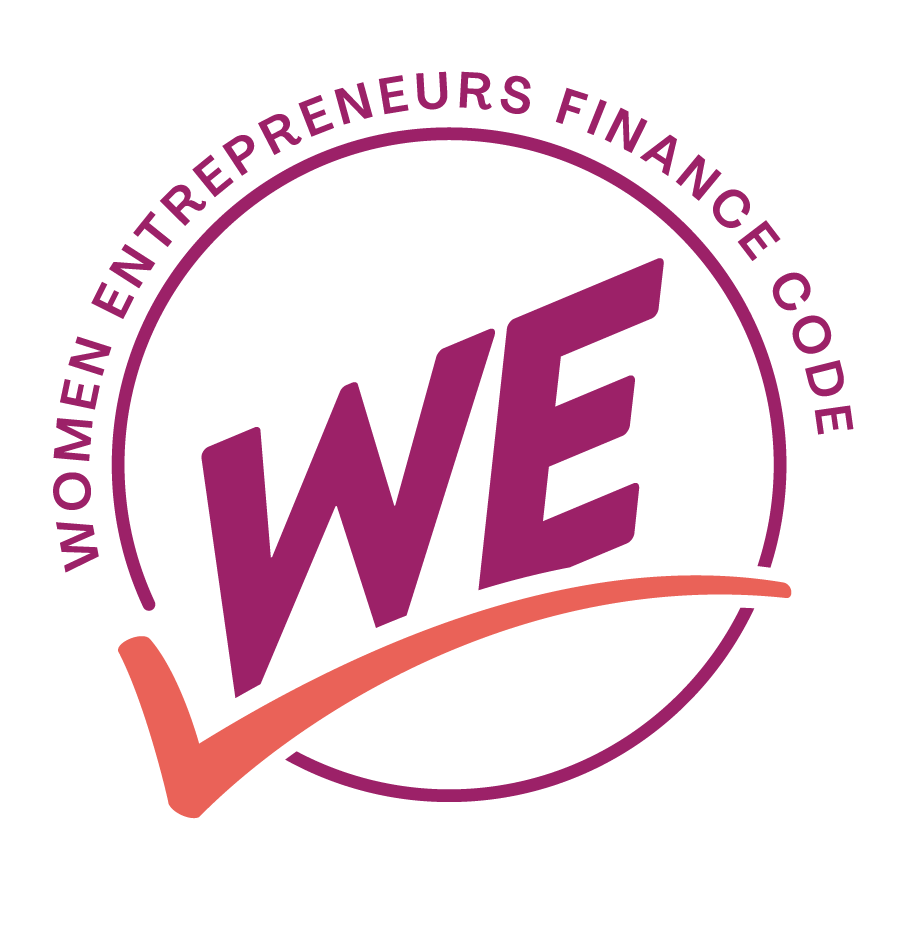 A multi-stakeholder, systems change effort to expand the number and type of institutions around the world working to close financing gaps for women entrepreneurs:
Engaging leaders who will prompt action inside and outside of their organizations
Catalyzing new financial and non-financial mechanisms to meet the needs of WMSMEs
Mainstreaming the collection, analysis and use of supply-side data on financing of WMSMEs 
Improving standards, policies and regulations to address data gaps and financing constraints 
Mobilizing capital for financing and technical support for WMSMEs
A global annual report tracks progress against the Code’s commitments and shares innovations and challenges from the Code’s national programs, signatories, and participants.​
8
The Core of the Code is a simple commitment by Signatories in three areas
WE Finance Code Commitment:
“[Organization] endorses the Code and works towards the goal of eliminating constraints and financing gaps for women entrepreneurs. Signatories commit to:

Leadership:  Designate a senior leader to champion the organization’s efforts to support women-led businesses
Data: 	a) FSPs: Track a commonly agreed set of indicators on financing to W-MSMEs
	b) Ecosystem Partners: Work to expand the availability and use of supply-side data on the level of financing provided to W-MSMEs
Actions:  	Expand and introduce additional measures that will support women entrepreneurs.

[Organization will] report on these commitments and indicators to an agreed aggregator after a grace period for inclusion in the Global WE Finance Code annual reports.”
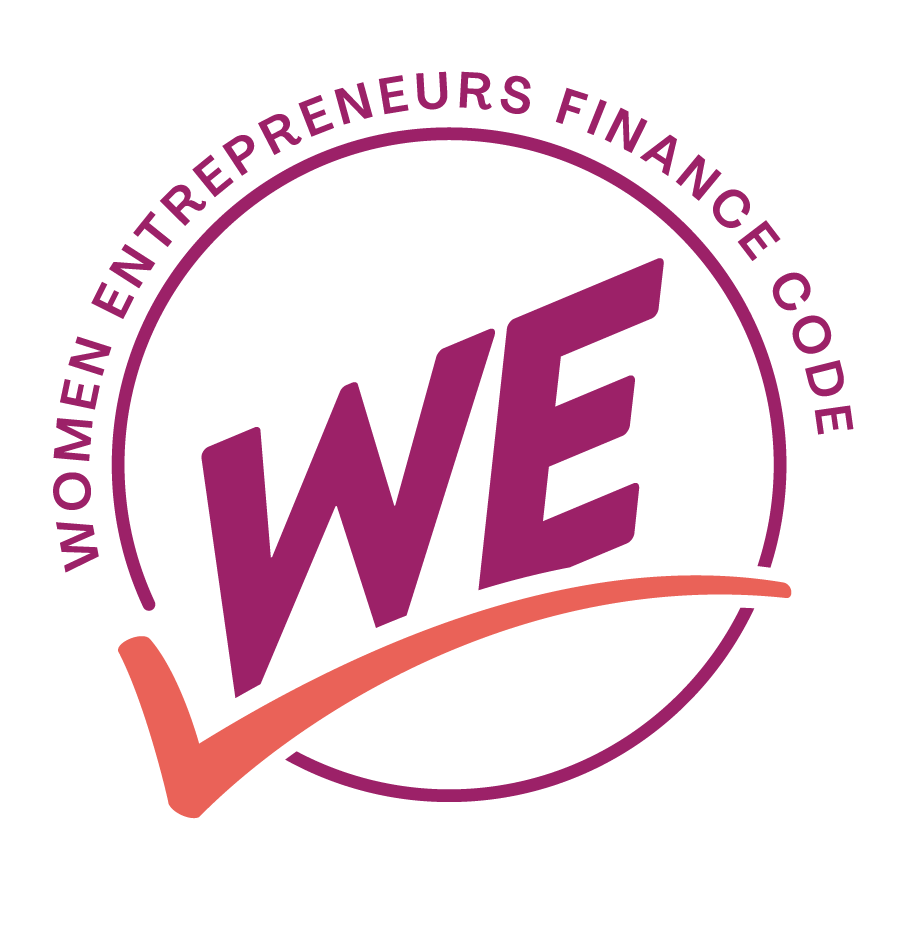 FSPs, national actors and ecosystem players can all become Code signatories.
9
At signing, participants are asked to identify how they will support the Code’s three pillars
Participants can choose from a customizable menu of activities that are relevant for them, based on their area of domain expertise, capacity and networks.  At on-boarding they define their specific actions and report progress on them annually.
Leadership

Identify leadership around Code-related activities, and work to champion the Code with others

Designate a senior leader as champion 

Create awareness and encourage partners to participate in the Code

Act as a champion for a National Code

Provide assistance to National Code champions to roll out the Code.
Action

Other activities within the organization’s relevant domain to address constraints and close finance gaps for W-MSMEs

Develop new financial and non-financial services for W-MSMEs
Establish business case, set targets, strategies, policies, standards to expand financing for women-led enterprises.   
Increase volume of finance for W-MSMEs, inc. bonds, credit lines, equity, trade, etc. 
Promote peer learning and                             documenting use cases.
Data

Mainstreaming the collection and reporting of sex-disaggregation of MSME finance data

Collect & Report the Code’s  key indicators

Use indicators for analytics, decision-making and reporting

Develop tools and support others to collect, analyze and report key indicators
10
The Country Coalition can customize the global framework (1/2)
The Country Coalition can customize the global framework (2/2)
Agenda
Workshop Agenda and Goals
National Codes are championed by leaders in the public and private sectors and share four common characteristics
A commitment to roll out the WE Finance Code nationally, adapting it to the local context while retaining key minimum guidelines
Governance through a national coalition that oversees local adoption of the Code and ensures accountability 
Designated coordinator to oversee local Code implementation and interface with and report to the global Code
A mechanism to aggregate data with integrity and in a format that will facilitate mainstreaming over time and can be reported globally
Progress will be tracked through an annual global report; 
Annual Country Reports are encouraged.
14
National Codes are championed by leaders in the public and private sectors and share four common characteristics
A commitment to roll out the WE Finance Code nationally, adapting it to the local context while retaining key minimum guidelines
Governance through a national coalition that oversees local adoption of the Code and ensures accountability 
Designated coordinator to oversee local Code implementation and interface with and report to the global Code
A mechanism to aggregate data with integrity and in a format that will facilitate mainstreaming over time and can be reported globally
Progress will be tracked through an annual global report; 
Annual Country Reports are encouraged.
15
Three national roles are responsible for the Code’s implementation in a country program
Three national roles need to be defined and responsibilities clearly assigned.
National Aggregator(s)
Trusted local institutions with robust system and data protocols, such as  industry associations or regulators
Instruct, collect, ensure quality and analyze core indicators reported by FSP signatories
Share collated data with global Aggregator on an annual basis (may be through the Coordinator)
National Coalition 
8–12 private & public sector leaders, inc. Champions, provide governance for the Code
Make a public declaration of intent to launch the Code in the country 
Agree on roles and responsibilities of National Coalition, Coordinator and Aggregator(s) 
Discuss and agree on customization of the Code in the local context and the plan for rollout
Support the rollout of the Code, monitor progress, address obstacles.
National Coordinator
Draft guidelines and maintain Code documents
Convene and report progress to the National Coalition
On-board Signatories, track Code commitments and coordinate opportunities for learning
Monitor progress and report nationally and globally to the global aggregator. 
Country annual reports are optional.
16
The vision for the country program  can be defined answering a few strategic questions
Fill in chosen options.
Strategic questions
Which options are best suited to the country context?
What types of Financial Intermediaries should participate?

What incentives can FIs expect by joining?

Who should be part of a National Coalition? 

What is the role of the Regulator vis-a-vis the Code?

Who should coordinate & interface with the global Code?

Who should collect & analyze data from Fis (aggregator)?

What standards should be required?

What WMSME definitions should be used?

Should country annual report be published?
Equity providers
Banks
FinTechs	 	                 MFIs
Recognition
+ Knowledge Sharing
+ Access to Funding
+ Technical Assistance
Select Private FIs
Industry Associations
Regulator
Other Public Body
Align Regulatory Reporting
Create incentives
Encourage Participation
Private Industry Association
Regulator
Public non-regulatory body
Private Industry Association
Regulator
Public non-regulatory body
Encouraged indicators
Minimum Requirements
Additional indicators
Harmonized w/ Global Stds.
FIs own definition
National Definition
No, only contribute to global report
Issue annual country report
Issue periodic country report
Five steps for implementing the WE Finance Code in a country
1
3
5
Track & Accelerate Progress
2
4
Customize Code to National 
Context
Identify Champions
Build a 
National 
Coalition
Launch
Code
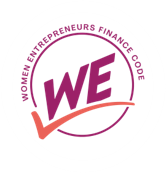 COUNTRY X
What does it mean to join the Code’s global network?
We-Fi actions to support Country Pilots:

Amplify announcement globally through its communication channels and events

Invite Champions to the WE Finance Leaders Community of high-level representatives of financial institutions around the world (events, network) 
Invite Champions, Coordinator and Aggregator to Community of Champions a peer learning network, inc. UK study tour*
Connect with global FSP and ecosystem Signatories, as applicable 

Validate Code against global minimum requirements
Feature Country Code on www.wefinancecode.org website
Invite FSP Signatories to global peer learning networks for sr. mgrs. (Primer on WSME business & strategy) and operational staff (Data Learning Series)

Data validation to include in OECD SME scoreboard
Feature in global Annual Report
Access to global data to assess baseline and progress over time
Invitation to learning events
Expectations of Country Pilots:

Share the Public Declaration of Intent to launch the Code

Provide basic information about the Code’s Champions & National Coalition, Coordinator, Aggregator and the Code’s  parameters by completing the Country Data Sheet (https://bit.ly/WEFinanceCode_Countries)

Share an overview of the Country Code framework after its customization, including definitions, indicators, reporting timeline and list of founding signatories.


Annual reporting starting one year after on-boarding signatories
Indicators disaggregated for micro and SME by financial institution reported to OECD
Survey-based input into global annual report
* Peer learning is delivered in partnership with Financial Alliance for Women. Topics include building national coalitions and action planning; WMSMEs definitions & indicators; reporting templates & national scorecards; automating reporting & data visualization; strategies and actions to build WMSME capacity.
Setting a roadmap to implement the Code
Identify Champions


Identify 1-3 Country Champions 
Build the Country’s Case for the WE Finance Code
Discuss Vision for the Code
Issue a public Declaration of Intent to Launch the Code
Customize Code to the National Context 

Adapt the global commitment framework  (letter and guidance for signatories)
Develop guidelines for commitments on leadership, data and action
Establish an on-boarding process
Conduct industry consultations on the program design
Launch the Code


Create Awareness & Excitement 
Launch the Code with Signatories
On-board Signatories
Track & Accelerate Progress 

Launch learning and knowledge sharing 
Collect baseline data, track progress, issue annual report and report to the Global Code
Evaluate effectiveness and impact
Expand Signatories and scope (e.g., Equity)
Build National Code Coalition

Expand the Champions to form a National Code Coalition
Designate a Country Code Coordinator and Aggregator and define their roles
Agree on a National Code Framework and Action Plan
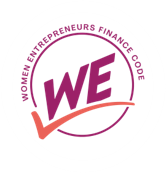 COUNTRY X
Annex
Workshop Agenda and Goals
The WE Finance Code builds on the successful example of the UK’s Investing in Women Code
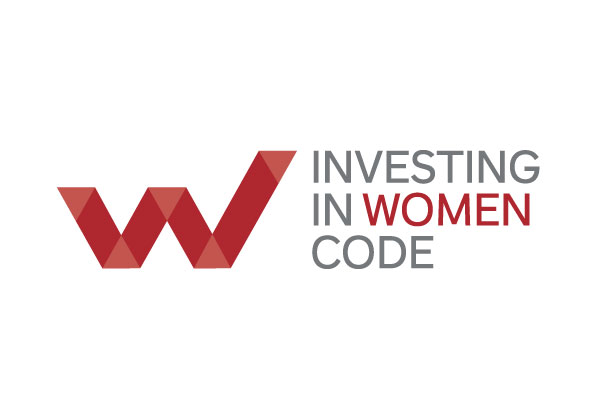 Rose Review (2019)
UK Treasury commissioned Alison Rose, CEO of NatWest, to assess barriers facing women entrepreneurs and how to overcome them.
Investment In Women Code 
The Code is a voluntary public-private partnership between the ‘Code Partners’:
Government
Finance providers 
Three trade associations 
The UK’s national development bank
Launched in July 2019, the Code aims to increase the finance provided to women-led businesses including debt finance (loans and overdrafts) and equity (early-stage Angel investment to venture & growth capital).
Code Signatories make three commitments:
Designate a responsible member of the senior management team to Champion  entrepreneurs’ access to finance;
Collect and report data; 
Adopt internal practices that aim to improve female entrepreneurs’ access to the tools, resources and finance and review these annually.
Results to date
UK Code Signatories: 12 Champions have grown to 160 FIs (18 lenders, 30 angel investors, 105 venture and growth investors) representing GBP1 trillion AUM.
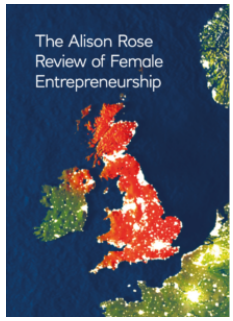 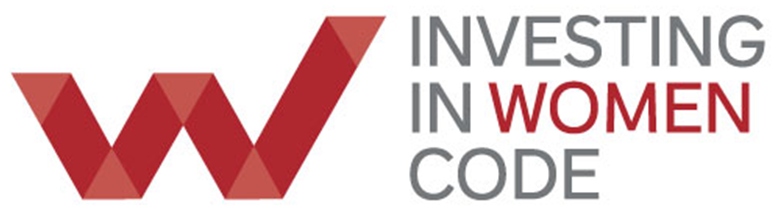 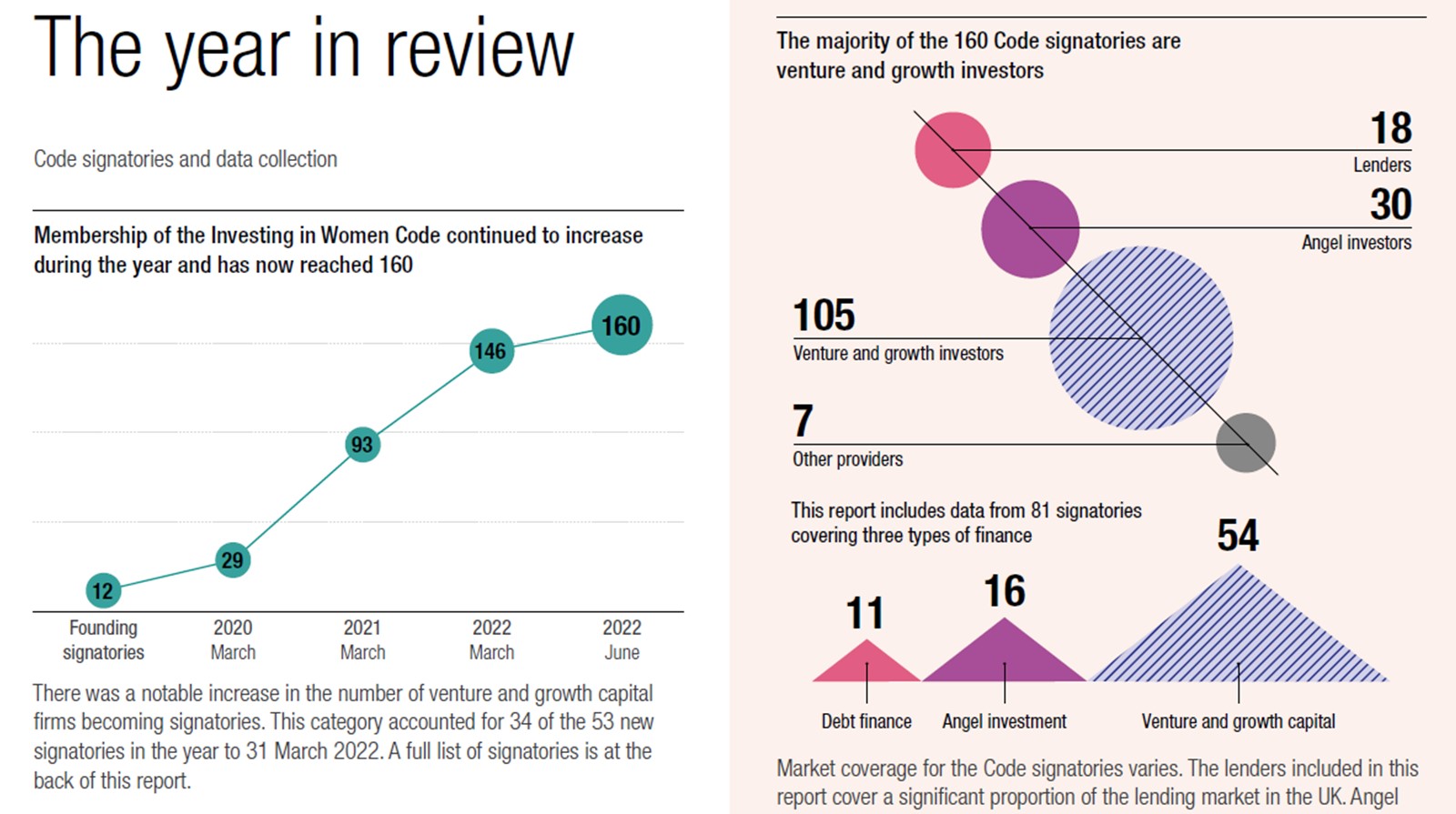 Conclusions: Up to £250 billion of new value could be created if women started and scaled new businesses at the same rate as men.
The biggest opportunities to help women entrepreneurs along the financing funnel fall into three areas:
Access to finance
Family care support
Making entrepreneurship more accessible through mentors/networks
The Investing in Women Code was one of eight recommendations.
The Code partners have worked together with Signatories to share the aggregate
data, generate insights and share best practices both through the Annual Reports and regular meetings.
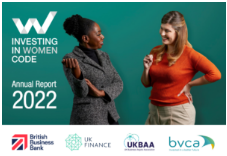 For more information see:  UK Review of Female Entrepreneurship and progress report; and  The Investing in Women Code and progress report
Sample public statement with the intent to launch the Code
The below sample statement can be adapted by Country Codes: 

“[Champions or coalition partner names] is/are committed to advancing access to finance and identifying innovative solutions to mobilize capital for women-led micro, small and medium-sized enterprises (WMSMEs). We endorse the Women Entrepreneurs Finance Code (“WE Finance Code” or “Code”), a global multi-stakeholder data-driven approach to systematically expand how women-led businesses are supported and financed. We intend to champion the launch of a Code in [country] to align and catalyze action and incentives across the financial sector ecosystem to support women entrepreneurs. A national coalition of public and private stakeholders will work together to adopt the Code, engaging financial service providers, regulators, standard-setting bodies, financial sector infrastructure organizations and trade associations and other ecosystem players.   We look forward to collaborating with other countries and stakeholders to align our approach with the Code’s global framework and ensure its effective governance, coordination and aggregation mechanisms.”
Commitment 2: Minimum Requirements and Strongly Encouraged Indicators for Lenders & Guidance for Definitions of MSME and Women-Led Enterprise
Minimum requirement indicators aim to (i) establish a baseline for lending to women entrepreneurs, (ii) track its growth over time, (iii) understand pipeline constraints, and (iv) build the business case. Encouraged indicators seek to assess the quality of finance available to women-led MSMEs.
Future Exploration
Minimum Requirements
Strongly Encouraged
Proxy indicators to identify women-led businesses using retail products for commercial purposes to convert them to business clients (e.g., consumer loans, housing finance)
MSME business new disbursed loans (# & $) 
MSME business collateralized loans (#)  
MSME business short-term loans (# & $) 
MSME business financial products (#)
MSME business customers (#)
MSME business outstanding loans (# & $) 
MSME business loan applications and approvals (# & $) 
MSME business NPLs (%) 
MSME business deposits ($) & depositors (#) – waived if the FSP doesn’t accept deposits
INDICATORS
All indicators will be disaggregated by women/non-women led AND SME/Micro
Strongly Encouraged
Out of Scope
Minimum Requirements
MSME
Individual/Households without identifiable enterprise characteristics
Large enterprises
Women-led enterprise
Enterprises predominantly serving or employing women, but not being women-led businesses
MSME
National or international definitions are recommended for harmonization (e.g., IFC definition)

Women-led enterprise
National or international definitions are recommended for harmonization (e.g., IFC definition, ISO definition, 2X criteria)
MSME
A clear definition of Micro, Small and Medium Enterprise, generally based on employee, asset, equity and/or loan exposure
Informal firms and sole proprietors may be included so long as they have identifiable enterprise characteristics
Women-led enterprise
Women-Owned: Majority women-owned or
Women-Controlled: Effective control of the enterprise by women (relating to women ownership, management and governance)
DEFINITIONS
Definitions used must be disclosed and validated during onboarding
A country Charter for the Code can codify the country approach
A National Code Charter

Overarching goals for what the Code will help achieve
Key stakeholders’ names, institutions, responsibilities (National Coalition and Champions, National Coordinator, National Aggregator)
National Code Framework
Eligible Signatories (type of FIs, ecosystem)
Commitment framework with requirements on leadership, action, data (indicators, definitions) and mechanism (e.g., letters of commitment and checklist, sign-up process)
On-boarding process
Data aggregation mechanism (process, timeline and format for collection, verification, analysis, reporting to OECD)
Annual Country report publication (optional) / evaluation mechanism
Stakeholder engagement
Incentives for FSPs to join the Code
Learning best practice sharing
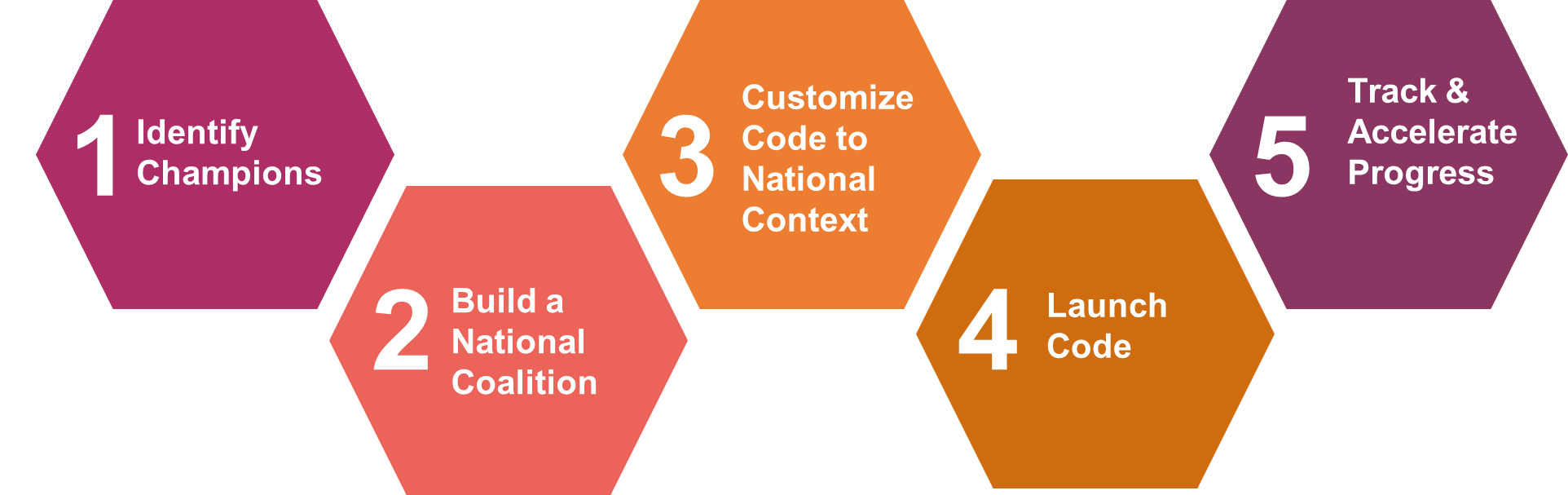 National Code Charter
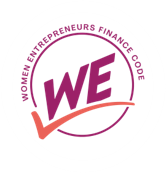 COUNTRY X